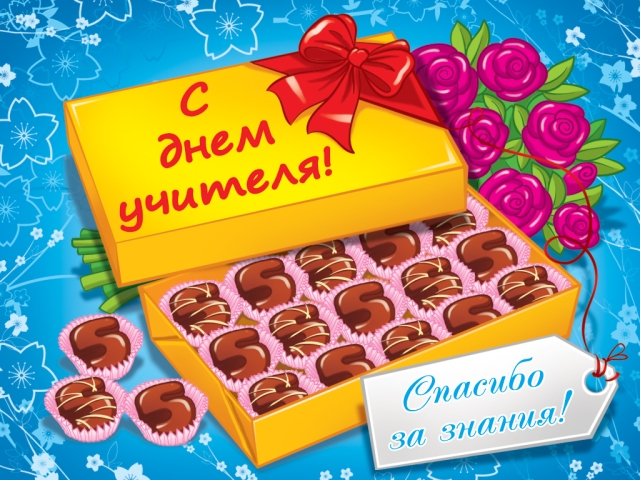 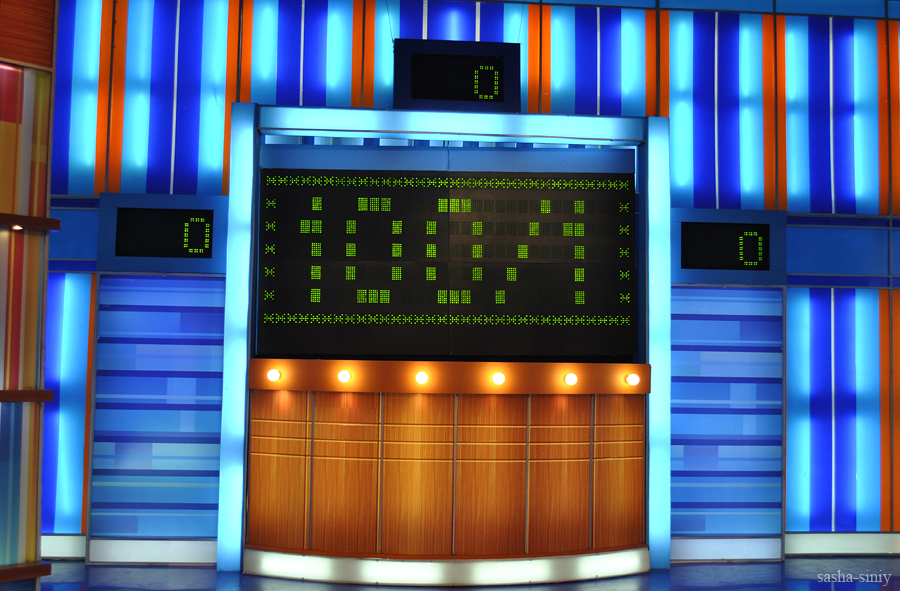 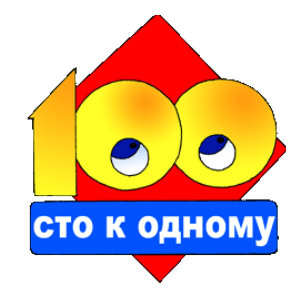 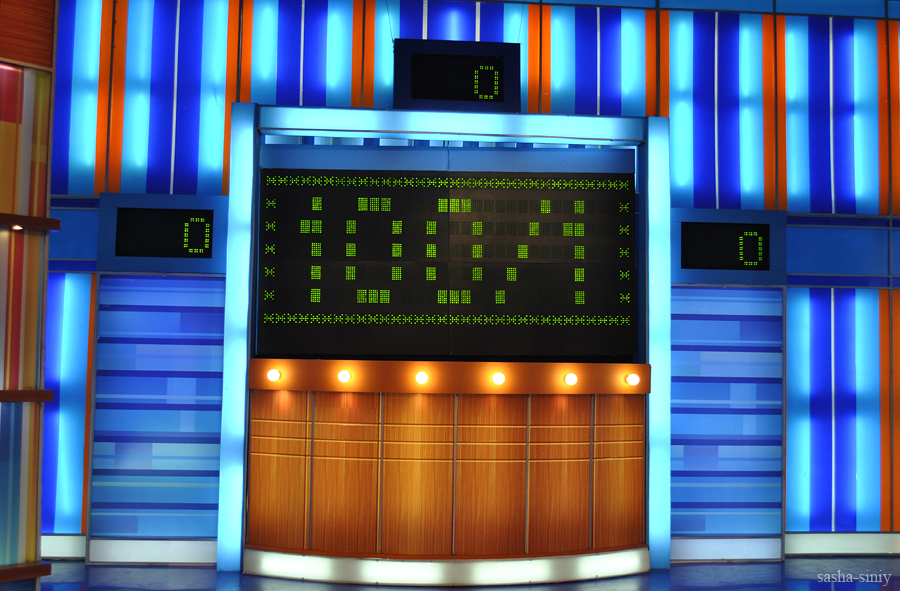 ПРОСТАЯ  ИГРА
ЖЕРЕБЬЁВКА
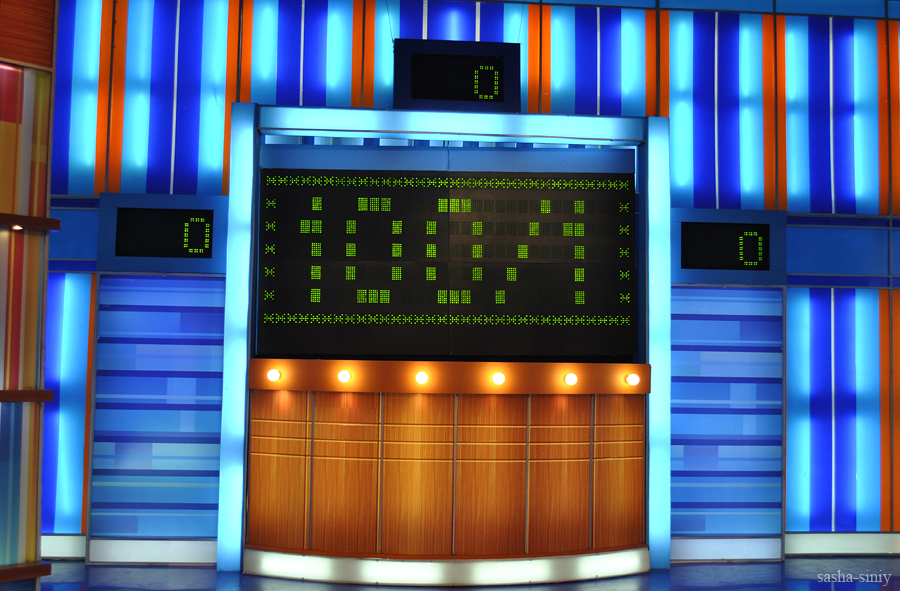 Что прячут от детей?
СПИЧКИ                                      27
1
ЛЕКАРСТВА                              10
2
КОНФЕТЫ                                   7
3
ОСТРЫЕ ПРЕДМЕТЫ             5
4
ВСЕ                                                  3
5
КНИГИ                                             1
6
ЖЕРЕБЬЁВКА
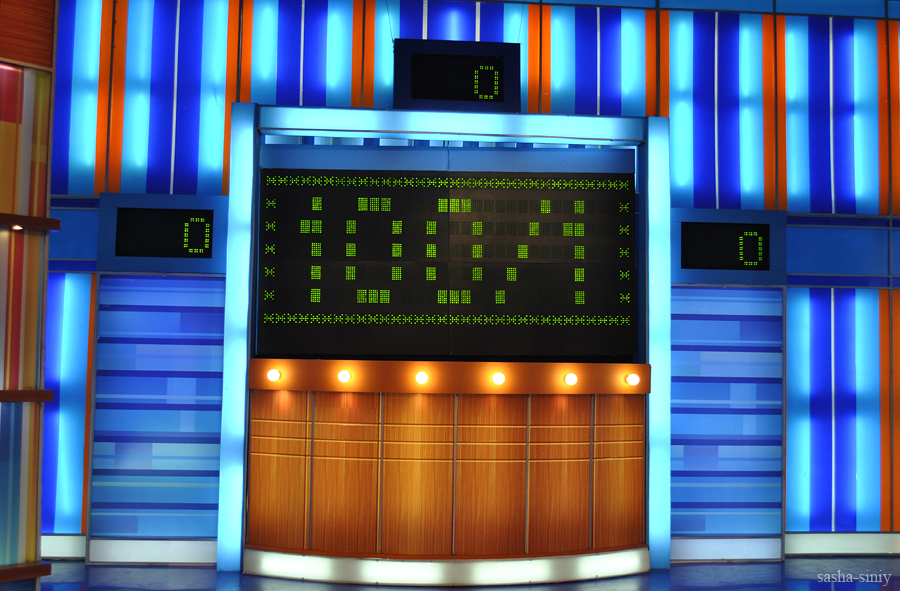 ДВОЙНАЯ  ИГРА
ЖЕРЕБЬЁВКА
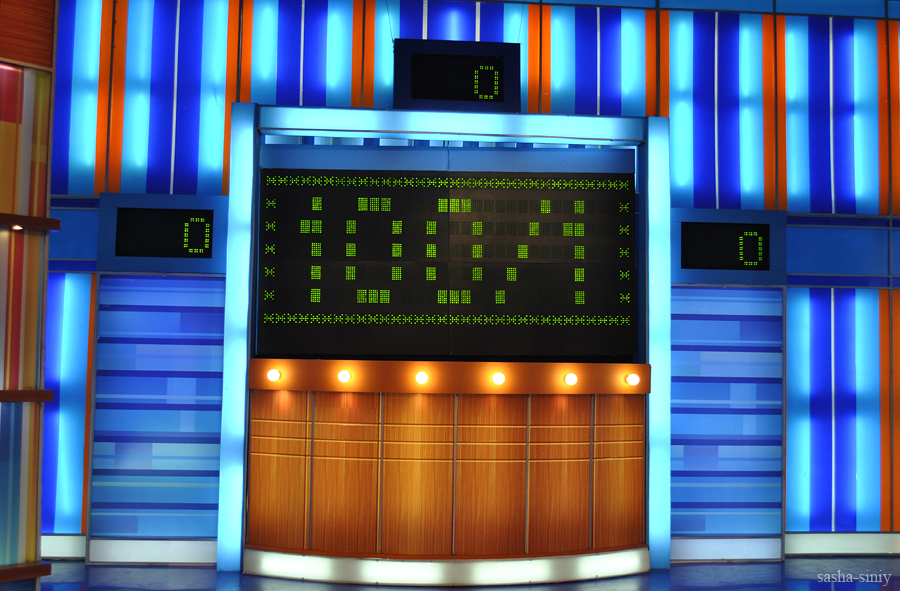 Кто задает слишком много вопросов?
ДЕТИ                                             53
1
УЧИТЕЛЬ                                       10
2
МУЖ/ЖЕНА                                   9
3
СЛЕДОВАТЕЛЬ                          6
4
ЖУРНАЛИСТ                               5
5
ВРАЧ                                               4
6
ЖЕРЕБЬЁВКА
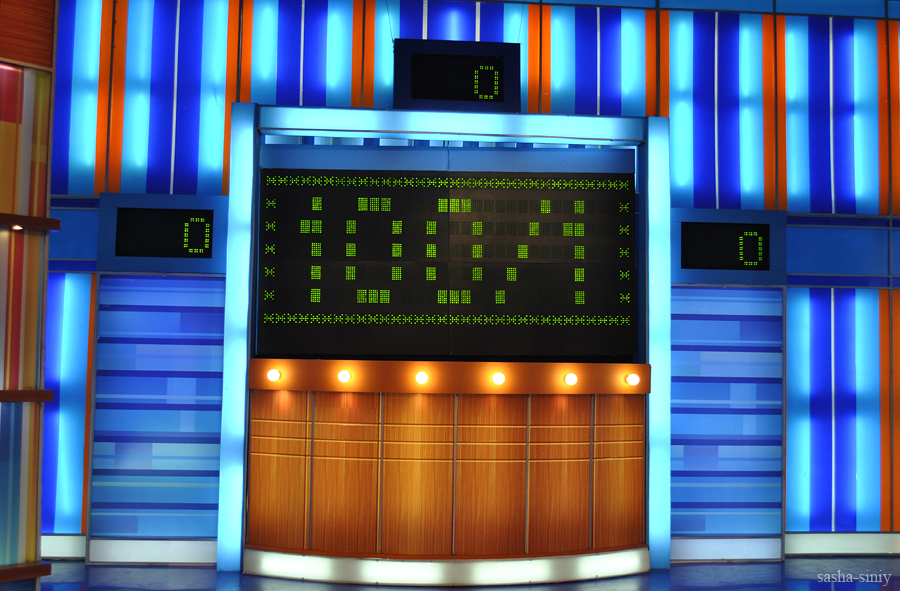 ТРОЙНАЯ  ИГРА
ЖЕРЕБЬЁВКА
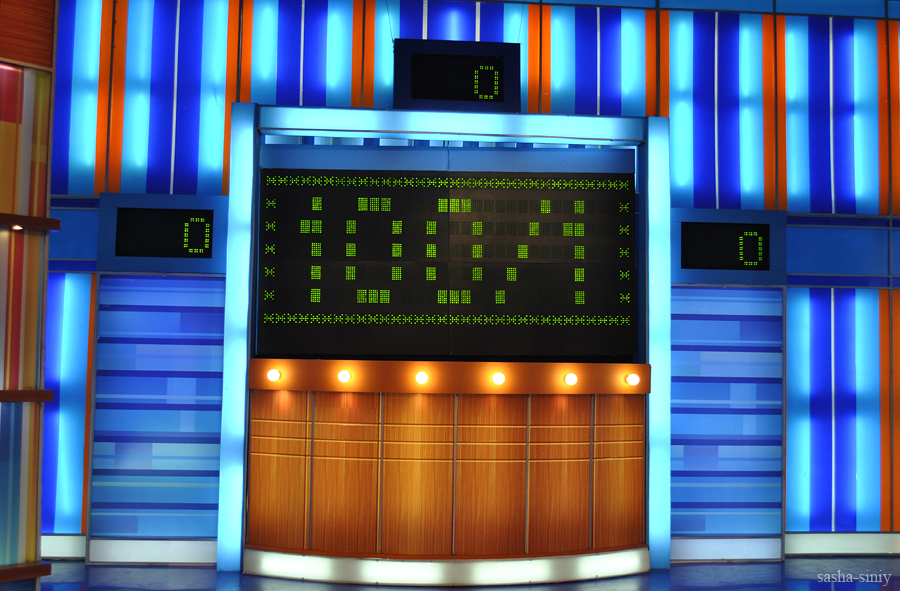 Чего нельзя делать на уроке, а очень хочется?
БОЛТАТЬ                                   41
1
ИГРАТЬ                                         11
2
СПАТЬ                                            10
3
СМЕЯТЬСЯ                                    9
4
СПИСЫВАТЬ                              5
5
ЕСТЬ/ЖЕВАТЬ                           4
6
ЖЕРЕБЬЁВКА
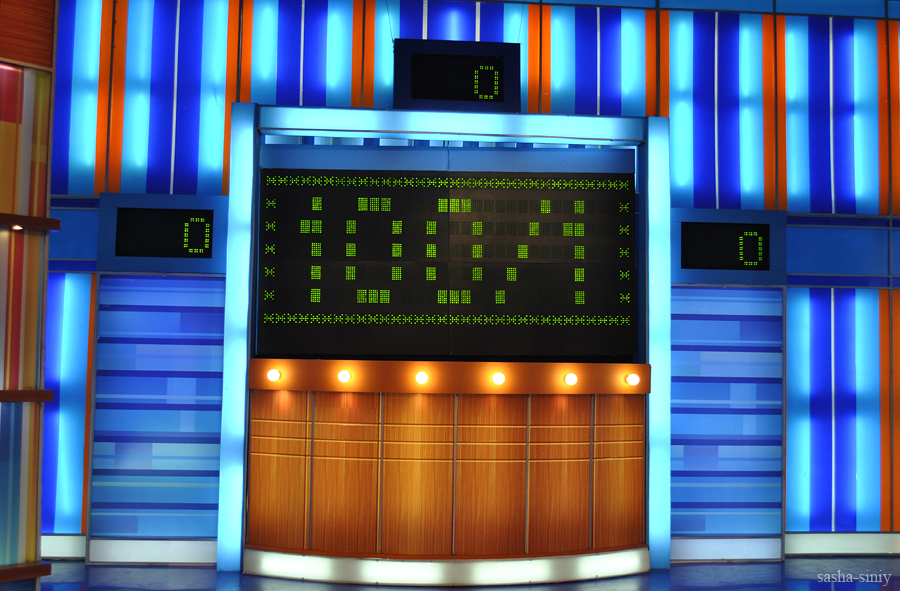 ИГРА  НАОБОРОТ
ЖЕРЕБЬЁВКА
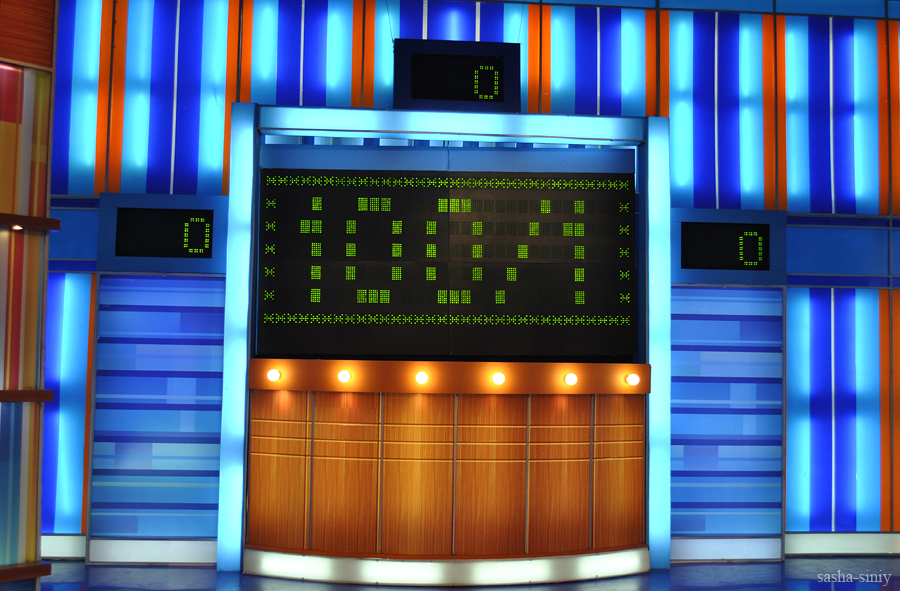 КАКАИЕ ПЕСНИ ВЫ ЗНАЕТЕ О ШКОЛЕ?
Чему учат в школе           10
1
2×2=4                                         20
2
Школьная пора                   30
3
ПЕСНЯ ПЕРВОКЛАССНИКА     40
4
Наташка первоклашка         50
5
Школьные годы чудесные     80
6
ЖЕРЕБЬЁВКА